Speaker Disclosure
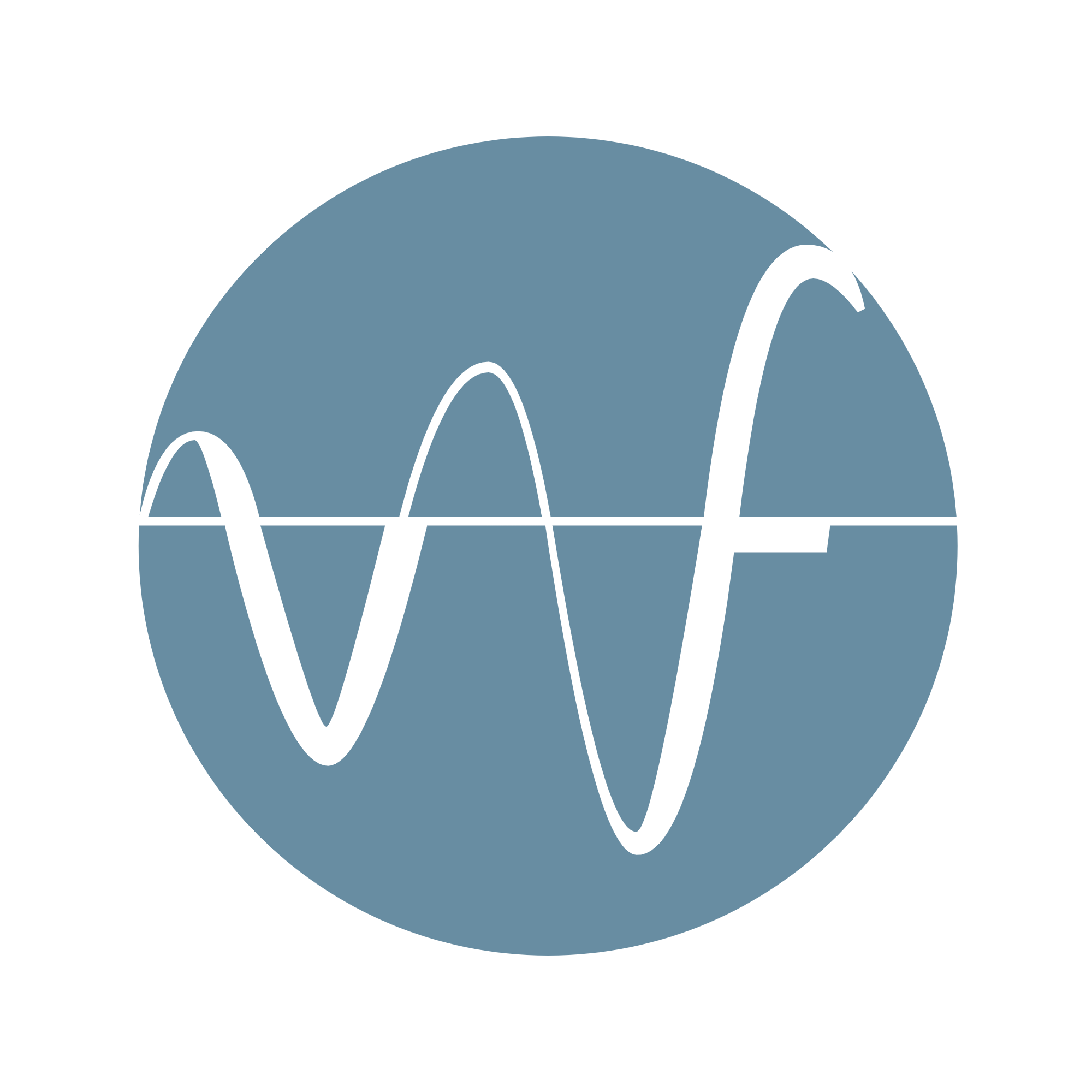 Your Name Goes Here
Relevant Financial Relationships: These are just examples:
Is an employee of ___________ and receives a salary
Receives a fee as consultant
Receives Royalties from Company

Relevant Non-financial Relationships: 
These are just examples:
Is on Editorial Board or Reviewer of __________  
Is a non-salaried faculty member of __________